ЗАПОРІЗЬКИЙ  НАЦІОНАЛЬНИЙ  УНІВЕРСИТЕТКАФЕДРА СОЦІАЛЬНОЇ ПЕДАГОГІКИ ТА СПЕЦІАЛЬНОЇ ОСВІТИ2024НАВЧАЛЬНА ДИСЦИПЛІНА:ЛОГОКОРЕКЦІЙНА РОБОТА В УМОВАХ ПІСЛЯВОЄННОЇ ВІДБУДОВИ КРАЇНИ
НАТАЛЯ КВАША, ВИКЛАДАЧ
МЕТА  НАВЧАЛЬНОЇ ДИСЦИПЛІНИ
- формування теоретичних знань і
 практичних вмінь у роботі з особами,
 які тривалий час знаходились  у
 стресовому стані що в свою черг у
 вплинуло на ментальне здоров’я та
 рівень когнітивних функцій

- формування навичок збереження
 власного емоційного стану,
 стабільного неувага до якого може стати
 причиною емоційного вигорання


СУЧАСНІ ТА ЕФЕКТИВНІ  МЕТОДИ,
           ПІДХОДИ ТА СИСТЕМИ
1996 -  Бердянський  державний педагогічний інститут, викладач дошкільної педагогічки і психології
2020 -  Мелітопольский  державний педагогічний університет  ім. Богдана Хмельницького,  психолог, практичний психолог


*2016 - Occupational Therapists в Kids Abilities
 Pediatric Therapy, США (Міннєсота, Сент-Пол)

*2018 - Picture Exchange Communication System –
 PECS (комунікаціна система обміном зображеннями)

*2019 - альтернативна та додадкова комунікація
 (Стівен фон Течнер, Алдона Мисаковська)

*2019 - нейропсихологічна діагностика і корекція в Київському інституті раціонально-інтуітивної психотерапії “Я”, (тренер Владислав Князєв)

*2023 - TBRI (терапія основана на взаємовідносинах довіри)

*2023 - BSFT (короткотермінова психотерапія зосереждена на прийняття рішення)

* 2024....:)
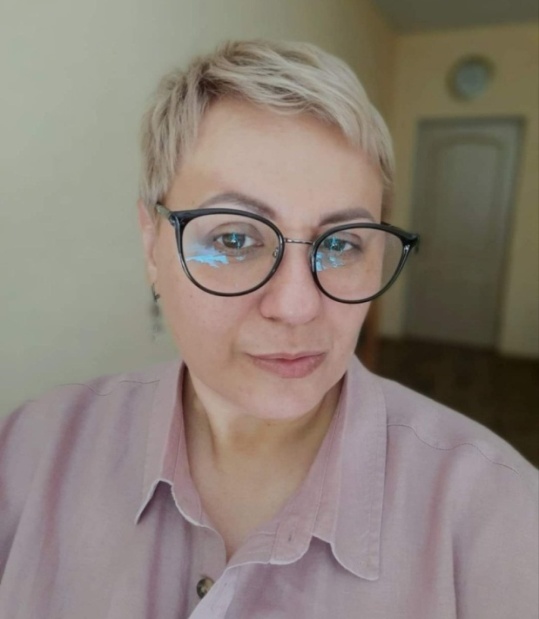 Наталя КВАШАметодистка ЗМТЦСО (нсп) викладачка ЗНУ (кафедра соціальної педагогіки та спеціальної освіти),
психологиня 
*експертка з корекції  розвитку дітей
*тренерка,  консультантка , співорганізаторка, спікерка міжнародних і всеукраїнських конференцій 
*рецензентка бакалаврських, магістерських програм і  навчальних дисциплін
*стейкхолдерка
ТЕМИ  ДЛЯ РОЗГЛЯДУ (ЧАСТИНА ПЕРША ДИСЦИПЛІНИ)
№1  Робота з особами з посттравматичним стресовим  
       розладом (ПТСР).
№2  Емоційне вигорання. Збереження та підтримка власного
       ресурсного стану.
№3  TBRI - терапія основана на взаємовідносинах довіри у 
       індивідуальній і груповій роботі.
№4  Альтернативна та додаткова комунікація –  бути 
       почутим.
№5  Жести як засіб  комунікації при проблемах вербального 
       спілкування.
№6  Консультування: виявлення та узгодження запиту.
ТЕМА №1: РОБОТА З ОСОБАМИ З ПОСТТРАВМАТИЧНИМ    СТРЕСОВИМ РОЗЛАДОМ (ПТСР)
СЬОГОДНІ ПРО:
1. ПТСР. Психотравмуюча подія.
2. Початок: час, термін, стан.
3. Прояви та форма.
4. Допомога у подоланні стану, запобігання наслідкам.
5. Прояви ПТСР у дітей.
6. Симптоми у дітей віком до 6 років.
7. Робота з дорослими та дітьми: спільне та відмінне.
ПОСТТРАВИАТИЧНИЙ СТРЕСОВИЙ РОЗЛАД (ПТСР) - розлад, який може розвиватися у людини, яка зустрілася з психотравмуючою подією
є результатом того, що 
людина пережила, стала 
свідком або дізналася про
події, що травмували, які
могли призвести 
до смерті або серйозних 
пошкоджень
ПСИХОТРАВМУЮЧА  ПОДІЯ
небезпечна ситуація для 
життя та здоров’я людини,
супроводжуватися 
відчуттям
безсилля, 
страху, 
жахливими картинами 
(військові або  бойові дії, 
терористичні  акти, вбивства, 
сексуальне або фізичне 
насильство,  ДТП тощо
ВПЛИВАЄ НА РІВЕНЬ ТРАВМАТИЧНОСТІ ПОДІЇ:
Раптовість та непередбачуваність;
Тривалість та повторюваність;
Відсутність контролю, почуття 
безпорадності;
Наявність ризику смерті та
фізичних ушкоджень, для самої
людини, її близьких чи соціально
незахищених груп (наприклад, 
дітей та людей похилого віку);
Примус до порушення норм 
Моралі важливих особистих 
переконань 
та цінностей;
Приниження особистості.
ПОЧОЧАТОК: час, термін, стан
ПОЧАТОК ПРОЯВЛЕННЯ протягом перших 3-х місяців після травматичної події, але не пізніше року
ОДУЖУЄ БІЛЬШІСТЬ ТИХ, ХТО СТРАЖДАЄ протягом першого року після події
ВАРТО ЗВЕРНУТИСЯ ЗА ПРОФЕСІЙНОЮ ДОПОМОГОЮ якщо ПТСР триває понад 6 місяців після травмуючої події й стан не покращується
ПОВТОРНЕ ПЕРЕЖИВАННЯ  травматичного досвіду виявляється у  сильних реакціях: серцебиття, пітливість, порушення сну, нічні кошмари тощо
ПРОЯВИ та ФОРМА
стійкі негативні переконання
про себе, інших та світ

непохитні викривлені 
переконання про причини та 
наслідки 

труднощі у переживанні 
позитивних емоцій, почуття 
провини, страху, сорому.
У ОСОБИ ПІД ЧАС 
СПІВПРАЦІ МОЖЛИВО 
ПОМІТИТИ:
надмірна дратівливість, 
тривожність, спалахи гніву, 
пильність,  підвищена 
лякливість,труднощі з увагою 
та концентрацією

ПТСР має три форми: гостра, 
хронічна, відстрочена
ДОПОМОГА  У ПОДОЛАННІ СТАНУ, ЗАПОБІГАННЯ НАСЛІДКАМ
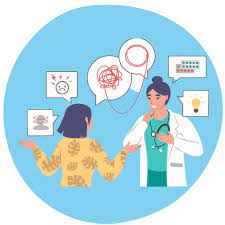 СИМПТОМИ У ДІТЕЙ ВІКОМ ДО 6 РОКІВ
обмежена гра й “закрита” поведінка
гра, що пов’язана із травматичними
 подіями і повторюється 
(повторне переживання травми)
втрата інтересу до речей та справ
дратівливість, спалахи гніву,прояви
 жорстокості,  істерики,пригніченість 
перебільшена реакція переляку 
труднощі з концентрацією уваги
регресія розвитку (втрата звичок,
навичок, труднощі у  використанні 
мови/вербальній комунікації тощо)

діагностується не раніше ніж через місяць після травми
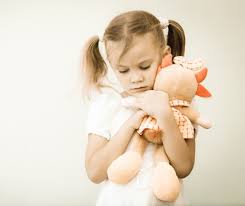 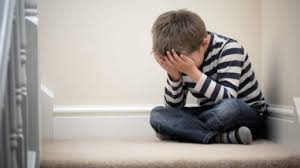 РОБОТА З ДОРОСЛИМИ І ДІТЬМИ: спільне та відмінне
СПОСТЕРІГАЄМО
ЗАПИТУЄМО/УТОЧНЮЄМО (я вірно зрозуміла що…)
ВРАХУВАННЯ СТАНУ (рівень активності, зміст завдань та вправ)
ПОЄДНУЄМО МЕТОДИ 
СПІВПРАЦЯ З ІНШИМИ ФАХІВЦЯМИ 
СПІВПРАЦЮЄМО З БАТЬКАМИ (дитина)
ЗАВДАННЯ на практичне заняття
Скласти 
перелік із 10 запинань
на первинну бесіду
(перша зустріч) 
доросла людина - ?
дитина -?
ДЯКУЮ ЗА УВАГУ 